מה היה לנו עד עכשיו?
מערכות דו מימדיות לא לינאריות
מערכות דו מימדיות לא לינאריות
דרכים לפתרון בעיות:
לינאריזציה סביב נקודות השבת (בשני מימדים) – נעשית בעזרת מציאת היעקוביאן וחישובו בנקודת השבת
עקומי אפס ווקטורים עצמיים
כיווני זרימה
דגשים:
שאלה 1
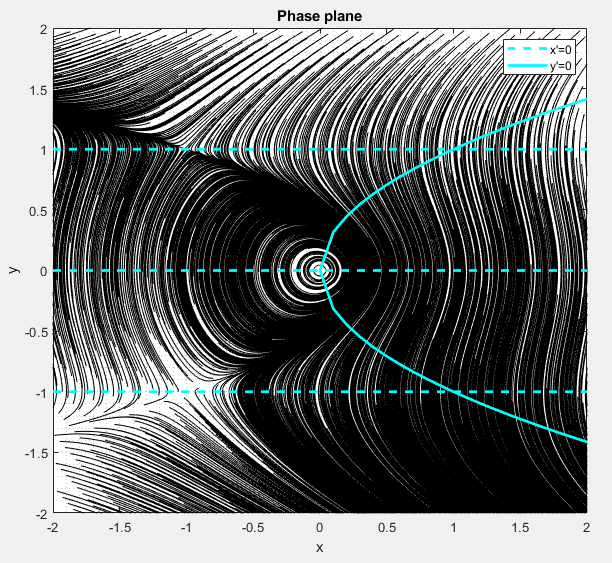 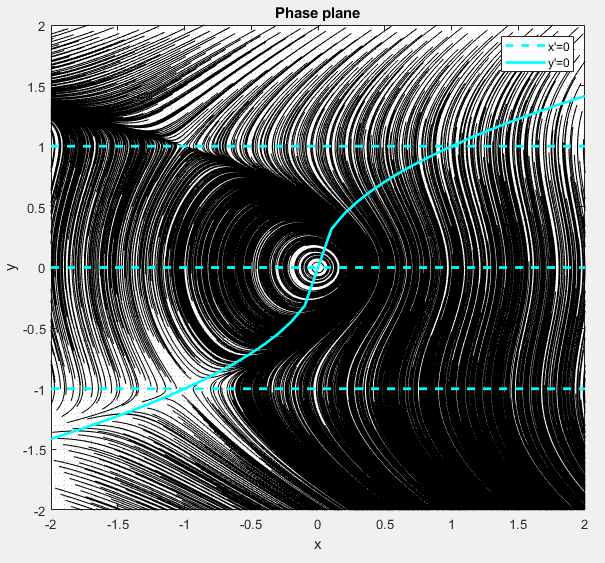 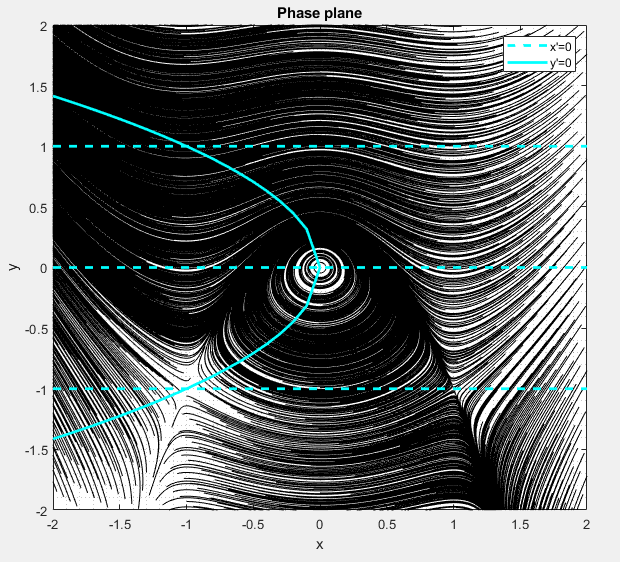 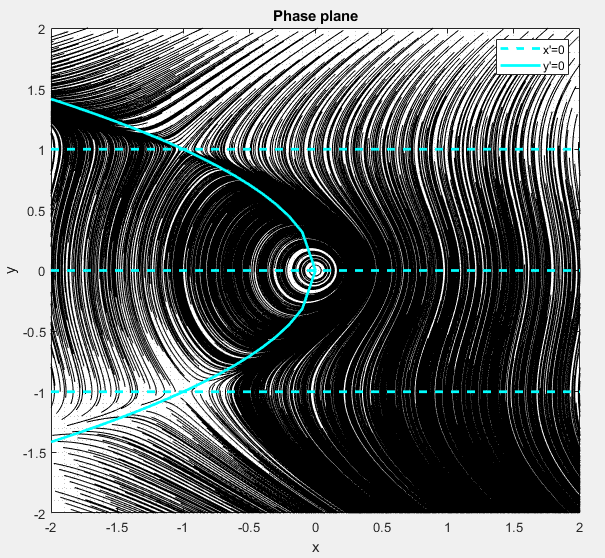 שאלה 1
מהן נקודות השבת? מה יציבותן?
מהם עקומי האפס?
מה כיווני הזרימה שנצפה להם?
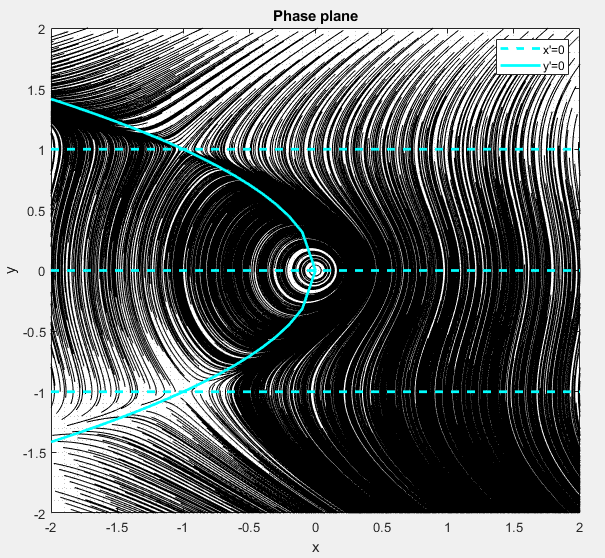 שאלה 2
נקודות שבת
כמה נקודות מתאימות להגדרת נקודות שבת?
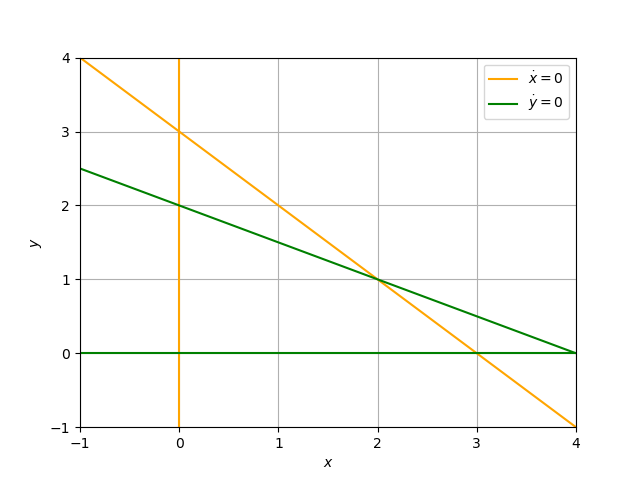 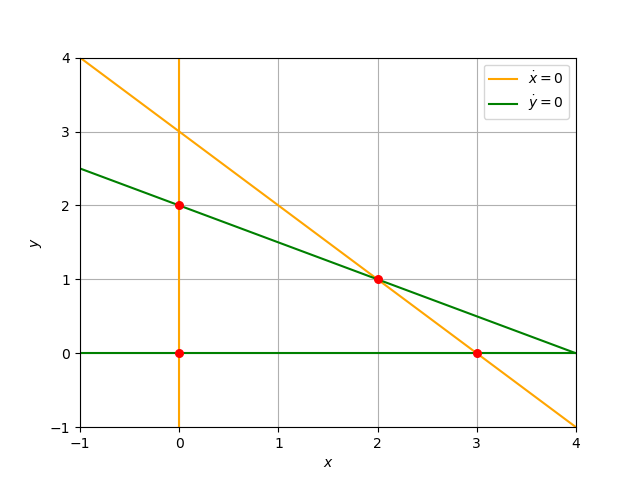 שאלה 3
2. מהו סכום ערכי ה-y של נקודות אלו?
שאלה 4
3. כמה נקודות שבת יש מכל סוג?
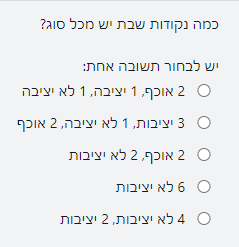 כאשר המטריצה אלכסונית או משולשת הע"ע הם איברי האלכסון
שאלה 5
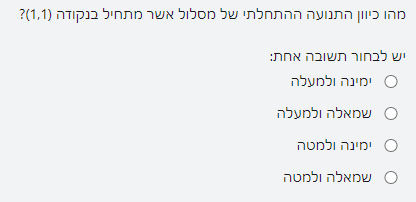 שאלה 6
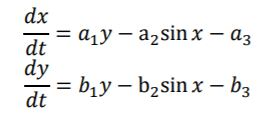 באיור שלפניכם מוצג מרחב הפאזה של מערכת דינמית דו מימדית. 
כאשר a1, a2, a3, b1, b2, b3 הם קבועים כלשהם.


הקו הרצוף מייצג את עקום האפס של X (איפה שהנגזרת שלX  מתאפסת)

הקו המרוסק מייצג את עקום האפס של Y (איפה שהנגזרת של Y מתאפסת)

 

נתון כיוון הזרימה במרחב באזור A מה כיוון הזרימה באזור B?
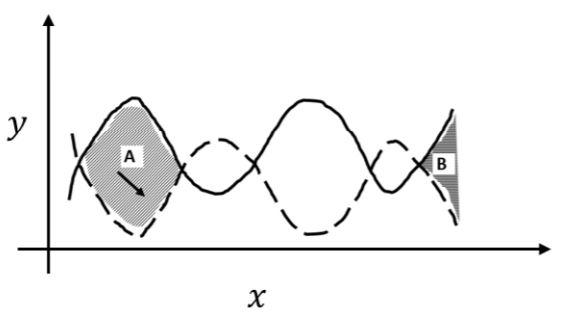 שאלה 6
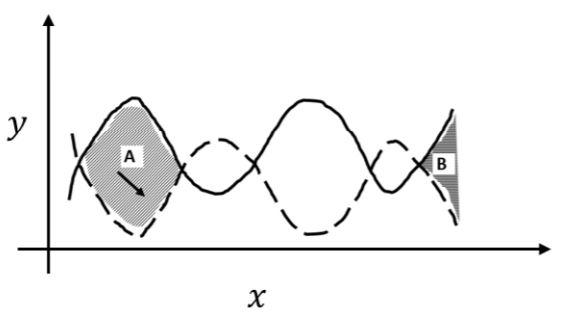 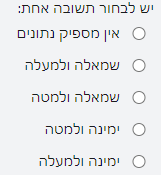 שאלה נוספת
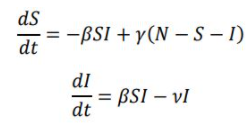 שאלה נוספת
עקומי אפס
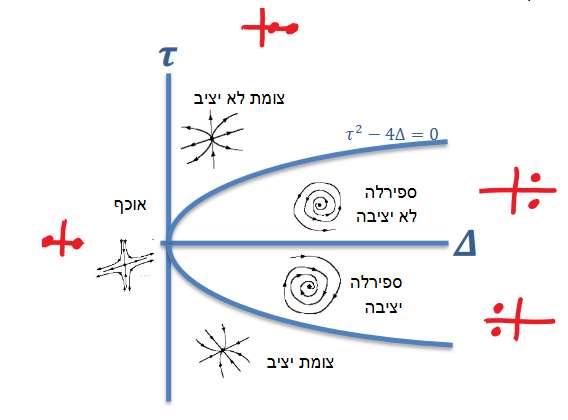 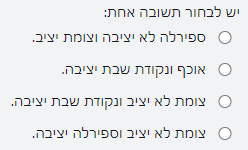 כאשר המטריצה אלכסונית או משולשת הע"ע הם איברי האלכסון
שאלה 7
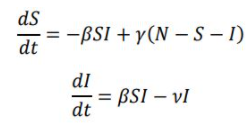 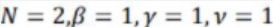 שאלה 7
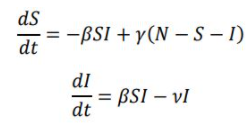 עקומי אפס
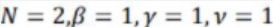 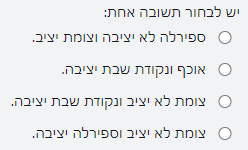 שאלה 8
עקומי אפס
נקודות שבת
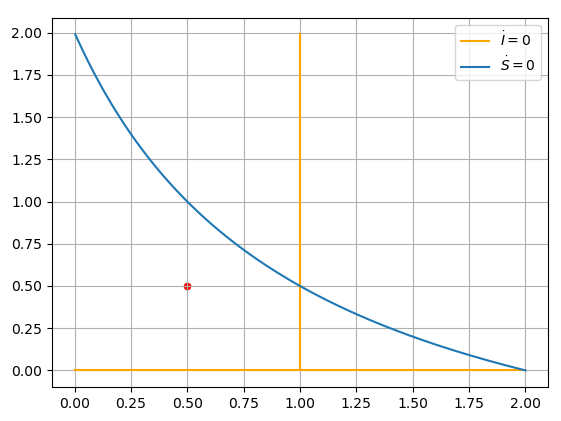